May 2024
IEEE 802 Milestone Event Update
Date: 7 May 2024
Author:
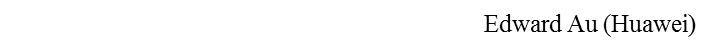 Slide 1
May 2024
Executive Summary
Due to the recent protests, the event is converted to an Exclusive Live event - by Invitation only:
Sunday, May 19, 12:00pm to 6:00pm, Palo Alto Crowne Plaza Cabana Hotel 
Monday, May 20, 1:00pm to 4:00pm, Computer History Museum
Registration for virtual attendance of the May 19th event is on: 
https://engage.ieee.org/celebrate-i50
Registration for virtual attendance of the May 20th event is on: 
https://engage.ieee.org/Milestone-TCP-802-Google-Sign-Up.html 
Volunteer’s contact point of this 2-day event:
IEEE 802 Standards Committee:  Tuncer Baykas
IEEE Computer Society:  Edward Au
Sincere thanks to the following staff for their great support:
IEEE Computer Society:  Melissa Russell, Anne Marie Kelly, Michelle Tubb, Jennifer Salazar
IEEE:  Karen Hawkins
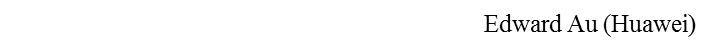 Slide 2
May 2024
Tentative program run-down on Sunday, May 19Exclusive Live event - by Invitation only (1/3)
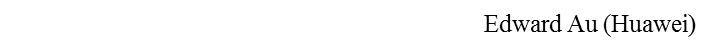 Slide 3
May 2024
Tentative program run-down on Sunday, May 19Exclusive Live event - by Invitation only (2/3)
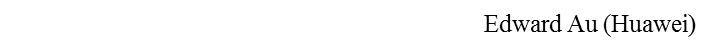 Slide 4
May 2024
Tentative program run-down on Sunday, May 19Exclusive Live event - by Invitation only (3/3)
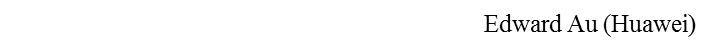 Slide 5
May 2024
Tentative program run-down on Monday, May 20Exclusive Live event - by Invitation only (1/3)
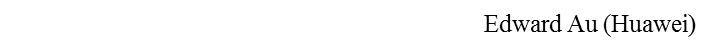 Slide 6
May 2024
Tentative program run-down on Monday, May 20Exclusive Live event - by Invitation only (2/3)
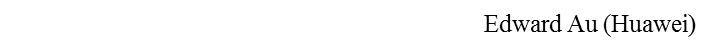 Slide 7
May 2024
Tentative program run-down on Monday, May 20Exclusive Live event - by Invitation only (3/3)
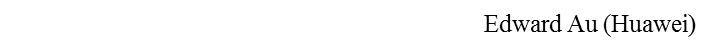 Slide 8
May 2024
Participation from Computer Society and IEEE 802
Sunday, May 19
Computer Society:  Jyotika Athavale, Melissa Russell, Anne Marie Kelly, Michelle Tubb, Jennifer Salazar, Mrinal Karvir, Thomas Haigh, Edward Au
IEEE 802:  Tuncer Baykas, James Gilb, Geoff Thompson, Robert Stacey, Clint Powell (and his spouse), Maris Graube, up to 8 IEEE 802.3 participants (to be reconfirmed), 1 IEEE 802.15 participant (to be reconfirmed), , and 1 IEEE 802.18 participant (to be reconfirmed), 
Monday, May 20
Computer Society:  Anne Marie Kelly, Michelle Tubb, Thomas Haigh
IEEE 802:  James Gilb, Geoff Thompson, Clint Powell (and his spouse), Maris Graube (to be reconfirmed), up to 8 IEEE 802.3 participants (to be reconfirmed), 1 IEEE 802.15 participant (to be reconfirmed),  and 1 IEEE 802.18 participant (to be reconfirmed),
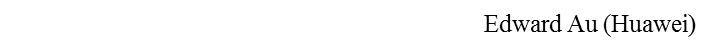 Slide 9